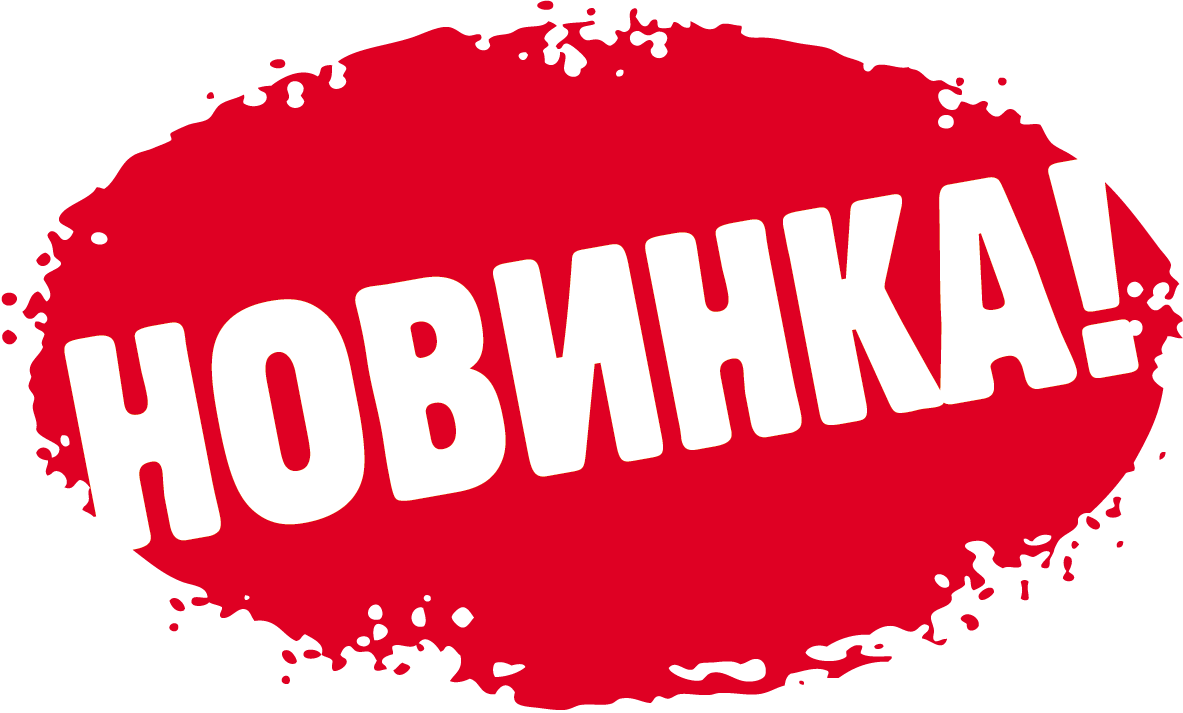 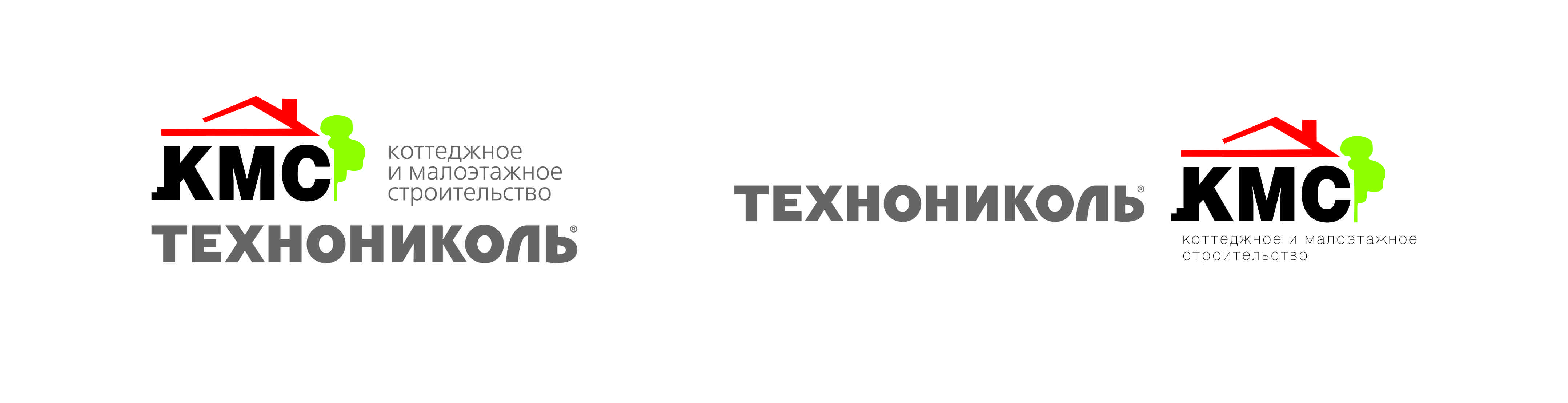 РУЛОННЫЕ МАТЕРИАЛЫ 
для КМС
1
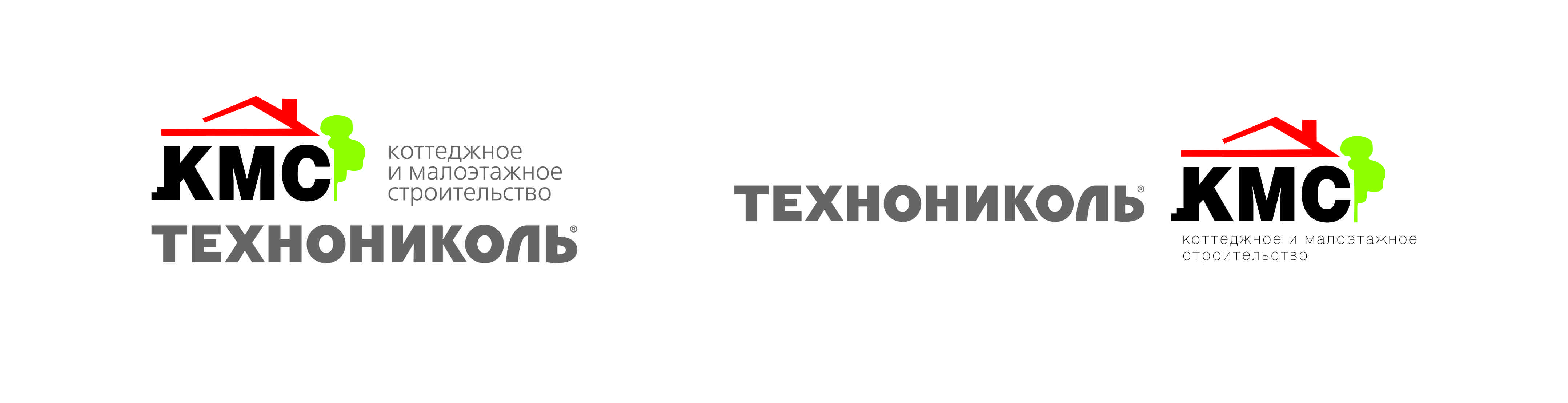 РУЛОННЫЕ МАТЕРИАЛЫ КМС

Назначение материала:
Линейка рулонных материалов для малоэтажного строительства направлена на простое решение сложных задач, связанных с гидроизоляцией и звукоизоляцией строительных конструкций от скатной кровли до гидроизоляции фундаментов. Это материалы, которые можно применять без использования профессионального оборудования и без привлечения высококвалифицированных подрядчиков.
Каждый материал направлен на решение конкретной задачи. На упаковке имеется подробная инструкция по применению с пошаговым монтажом и что потребуется для данного монтажа.
Продуктовый портфель
Скатная кровля
1. Рулонная черепица ТЕХНОНИКОЛЬ


Плоская кровля
2. Гидроизоляция кровли ТЕХНОНИКОЛЬ


Внутренняя изоляция
3. Гидроизоляция пола ТЕХНОНИКОЛЬ


Гидроизоляция фундаментов
4. Гидроизоляция фундамента ТЕХНОНИКОЛЬ
5. Отсечная гидроизоляция ТЕХНОНИКОЛЬ
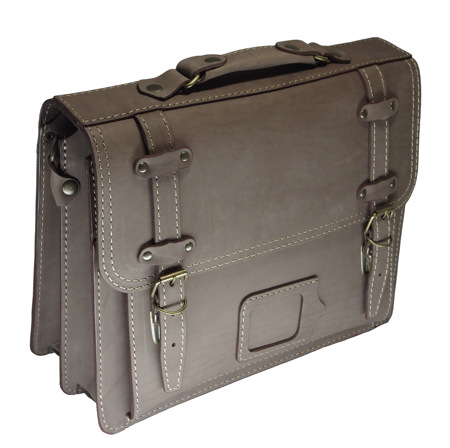 3
Рулонная черепица ТЕХНОНИКОЛЬ
Описание:
Материал на кроссармированном полиэфире, с цветной посыпкой    (в сентябре с рисунком).

Назначение:
Скатные кровли класса эконом. Дачные летние домики. Хозяйственные постройки нового строительства, веранды, беседки и др. или ремонт (рубероидные, шиферные, металлические крыши).
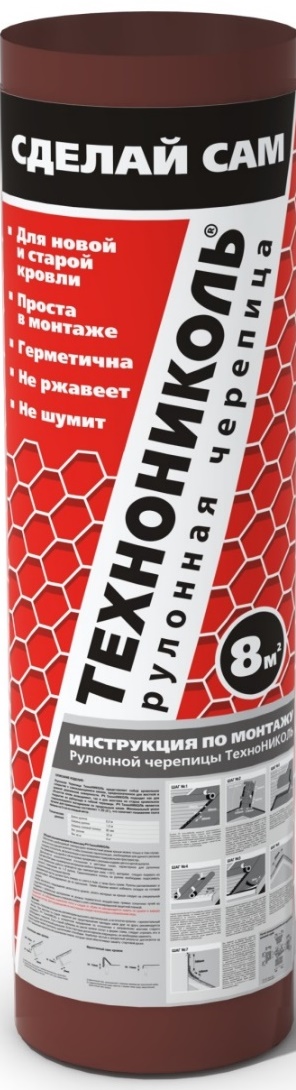 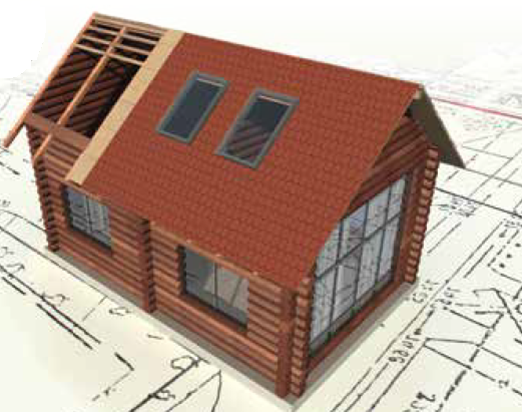 Преимущества:
Укладка на новые и старые основания!
Инструкция по монтажу приведена на упаковке!
Для монтажа не требуются высококвалифицированные подрядчики!
Идеальное решение для частника!
4
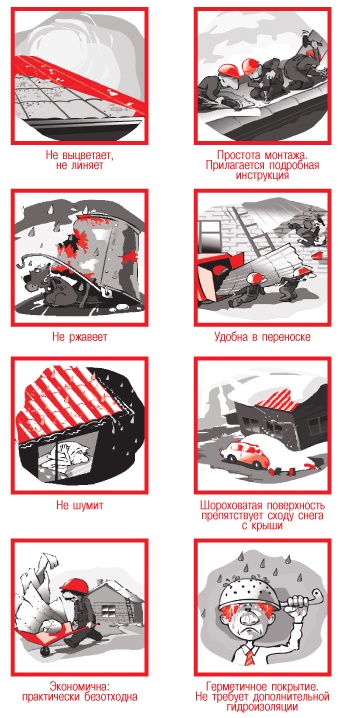 Рулонная черепица ТЕХНОНИКОЛЬ
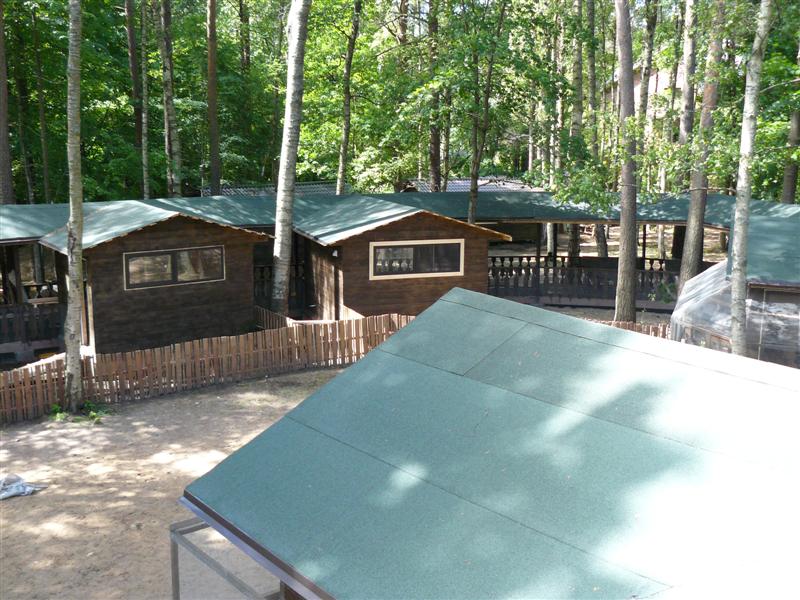 5
Рулонная черепица ТЕХНОНИКОЛЬ
Технические характеристики:
Логистические параметры:
6
Гидроизоляция кровли ТЕХНОНИКОЛЬ
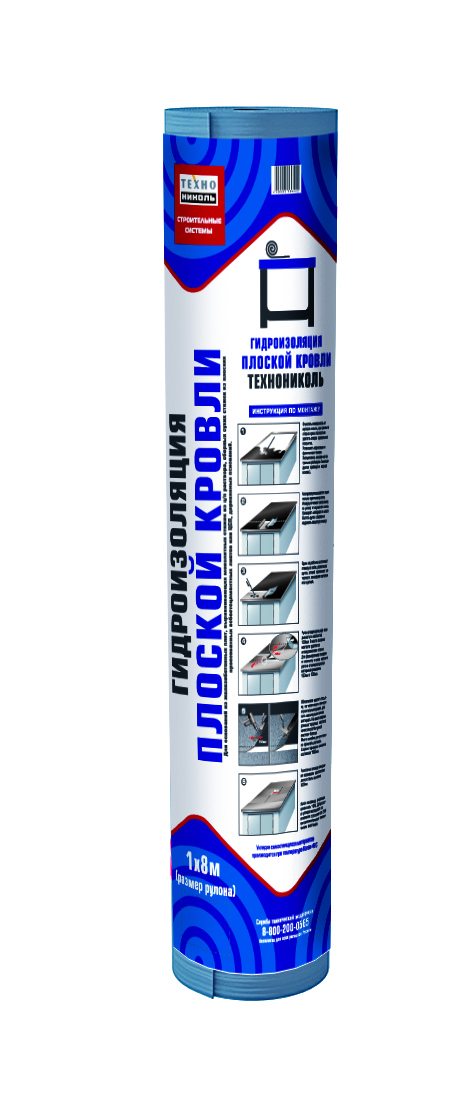 Описание:
Самоклеящийся материал на полиэфирной основе с крупнозернистой посыпкой.

Назначение:
Гидроизоляция плоских частей кровель – примыкания плоской части кровли к скатной, гаражи с бетонным и деревянным основанием, хозяйственные дачные постройки, бытовки и др.
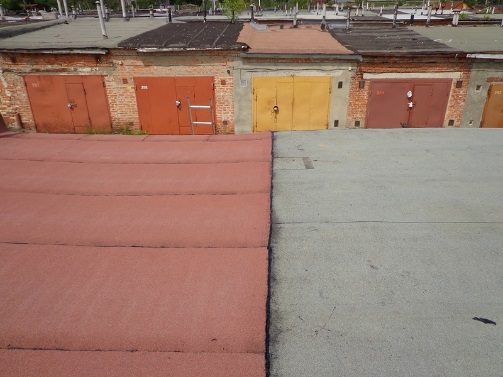 Преимущества:
Материал укладывается в 1 слой!
Инструкция по монтажу приведена на упаковке!
Возможно укладывать на горючие основания!
Надежное решение для плоских кровель!
7
Гидроизоляция кровли ТЕХНОНИКОЛЬ
Наклейка:
Наплавление:
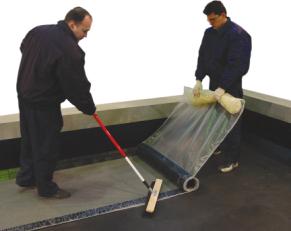 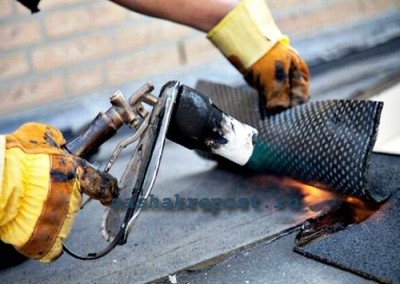 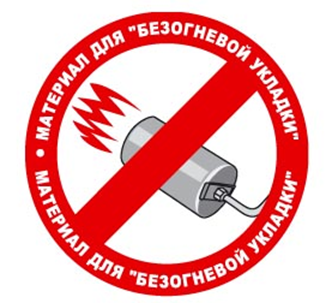 Опасность возгорания при применении паяльной лампы или горелки
Наличие специального оборудования и профессиональных навыков
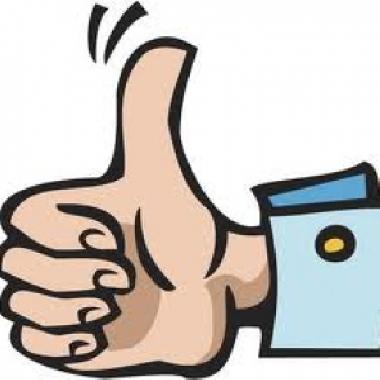 8
Гидроизоляция кровли ТЕХНОНИКОЛЬ
Технические характеристики:
Логистические параметры:
9
Гидроизоляция пола ТЕХНОНИКОЛЬ
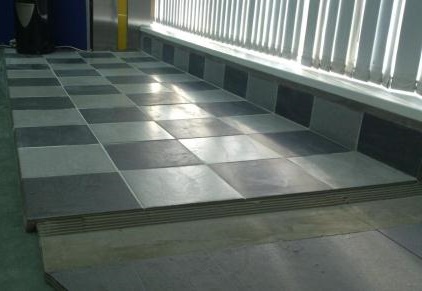 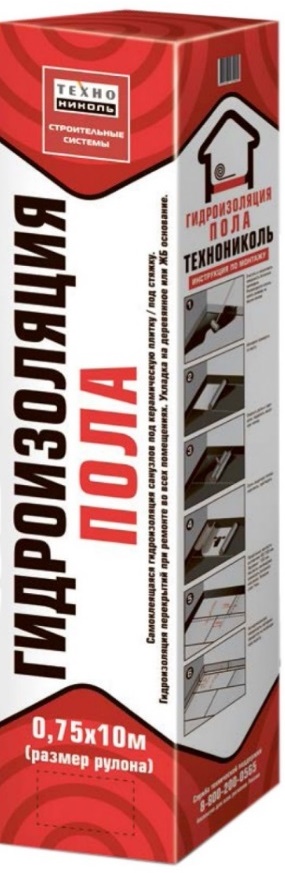 Описание:
Самоклеящийся безосновный материал. Защитное покрытие - Spunbond

Назначение:
Гидроизоляция пола:
1. Под керамическую плитку; 
2. Под стяжку. Гидроизоляция перекрытий при ремонте во всех помещениях. Укладка на деревянное или ЖБ основание.
Преимущества:
Гидроизоляция укладывается в 1 слой!
Возможна укладка на горючие основания!
Инструкция по монтажу приведена на упаковке!
Идеальное решение для гидроизоляции санузлов!
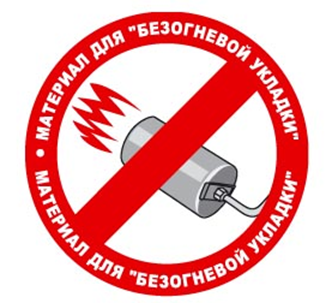 10
Гидроизоляция пола ТЕХНОНИКОЛЬ
1 м² готовой гидроизоляции
1 слой
1,5 кг
1,5 мм
Гидроизоляция на цементной основе (сыпучка)
3 слоя
3,5 кг
3,0 мм
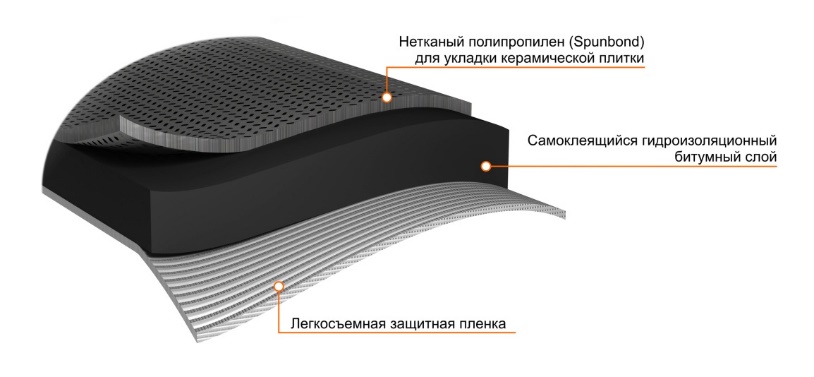 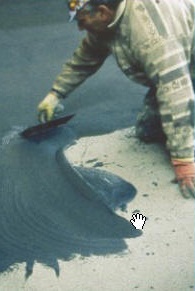 11
Гидроизоляция пола ТЕХНОНИКОЛЬ
Технические характеристики:
Логистические параметры:
12
Гидроизоляция фундамента ТЕХНОНИКОЛЬ
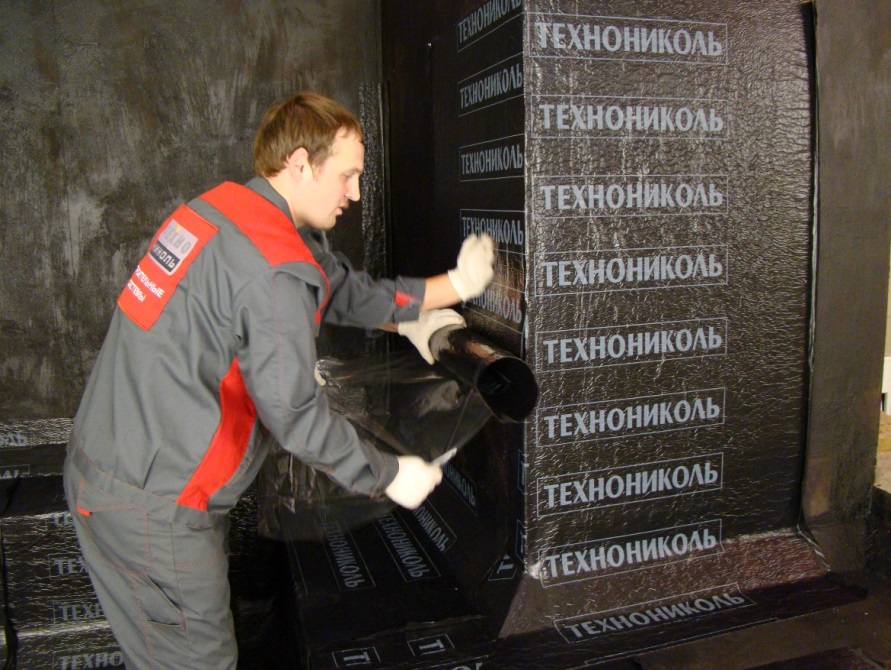 Описание:
Самоклеящийся безосновный материал. Защитное покрытие – толстая полимерная пленка.

Назначение:
Гидроизоляция фундаментов мелкого заложения с низким уровнем грунтовых вод. Защита от ливневых вод.
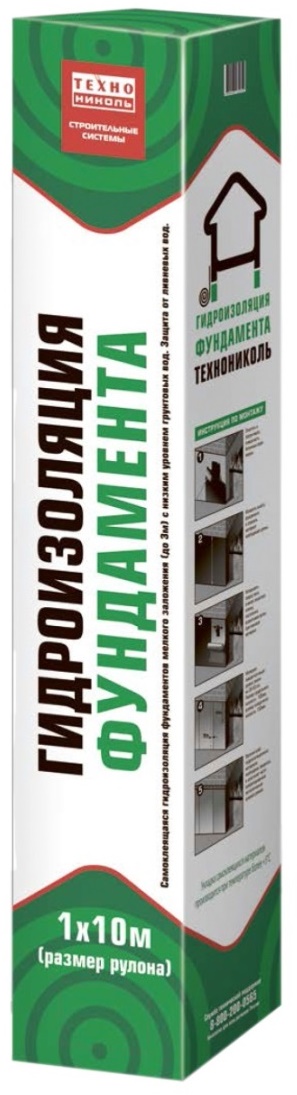 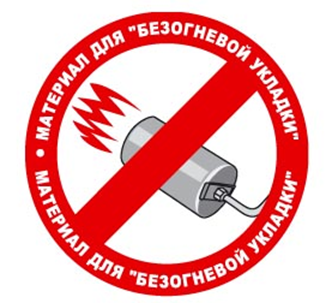 Преимущества:
Гидроизоляция укладывается в 1 слой!
Инструкция по монтажу приведена на упаковке!
Долговечность 50 лет!
Идеальное решение для малоэтажного строительства!
13
Гидроизоляция фундамента ТЕХНОНИКОЛЬ
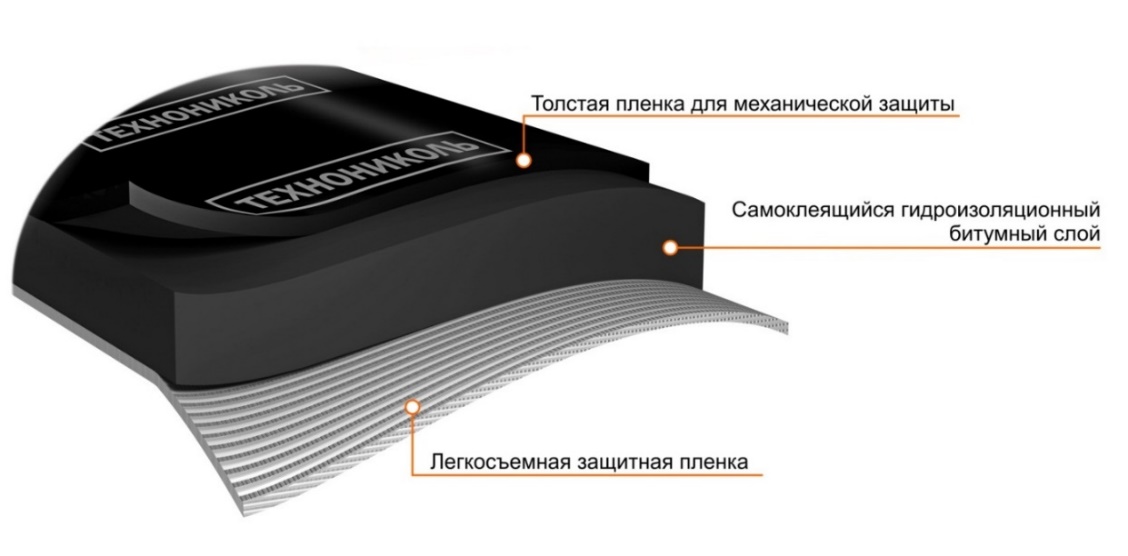 Мелкого заложения до 3м.
С низким уровнем грунтовых вод
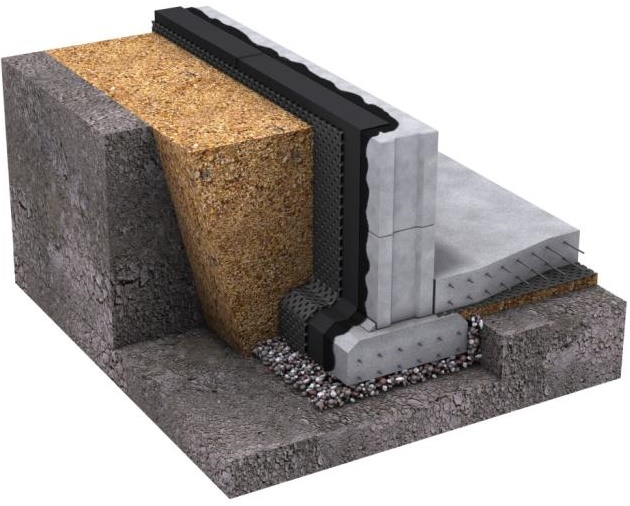 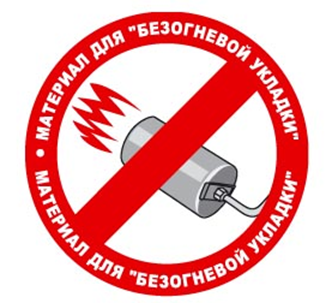 14
Гидроизоляция фундамента ТЕХНОНИКОЛЬ
Технические характеристики:
Логистические параметры:
15
Отсечная гидроизоляция ТЕХНОНИКОЛЬ
Описание:
Материал на основе полиэфира, пропитанного битумно-полимерным вяжущим с обеих сторон наложен Spunbond.

Назначение:
Предназначен для защиты конструктивных элементов здания (стены, перегородки, мауэрлат…) от капиллярного подъема влаги.
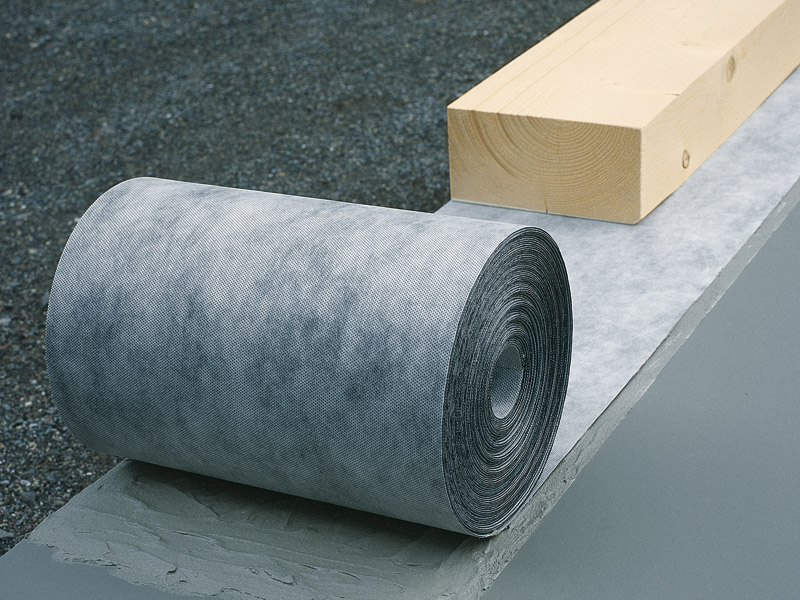 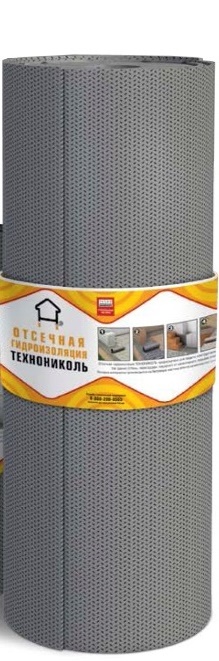 Преимущества:
Укладку материала возможно вести на раствор либо на битумную мастику!
Материал имеет удобную нарезку в 3х размерах по ширине!
Прочный, надежный материал!
Стойкий к воздействию УФ в течении 6 мес!
16
Отсечная гидроизоляция ТЕХНОНИКОЛЬ
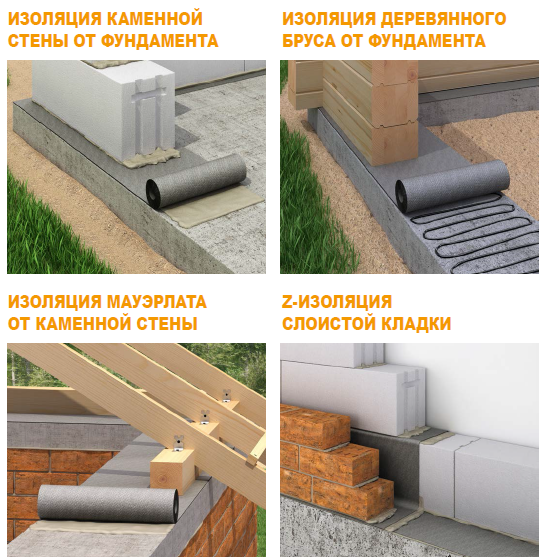 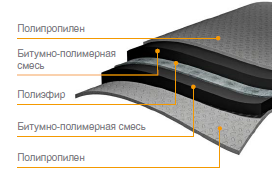 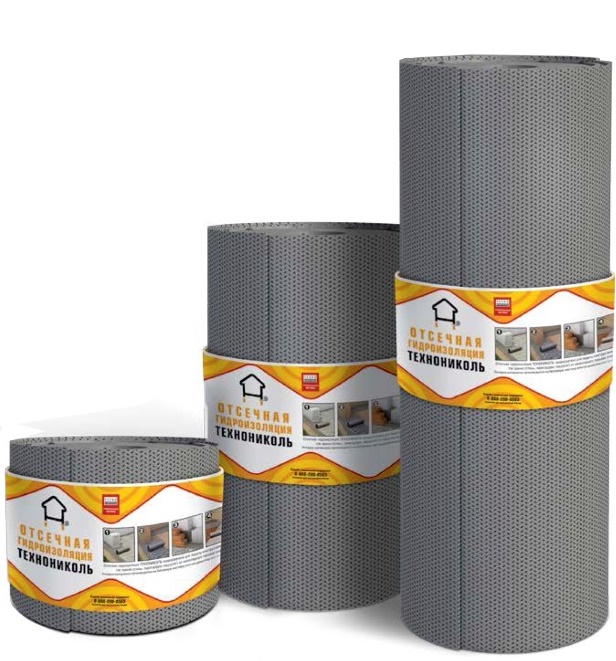 17
Отсечная гидроизоляция ТЕХНОНИКОЛЬ
Технические характеристики:
Логистические параметры:
18
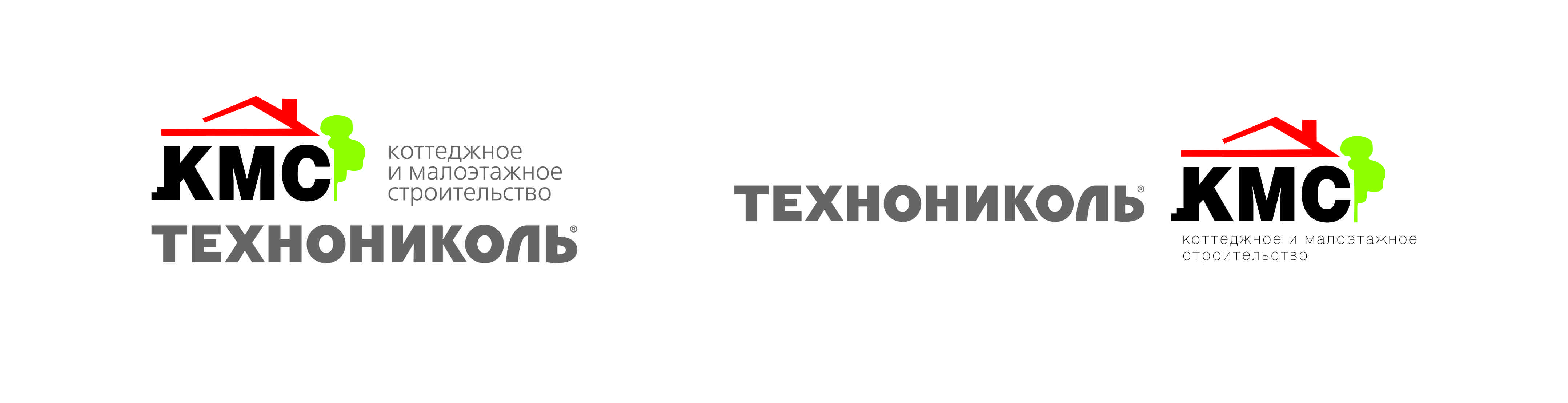 Заказ и цены:
Заказать продукты Вы можете на заводе рулонных материалов «Технофлекс», г.Рязань.
Актуальный прайс-лист Вы можете получить у Вашего регионального руководителя СБЕ «БМиГ» (список на последнем слайде). Или в прайс-листе завода.
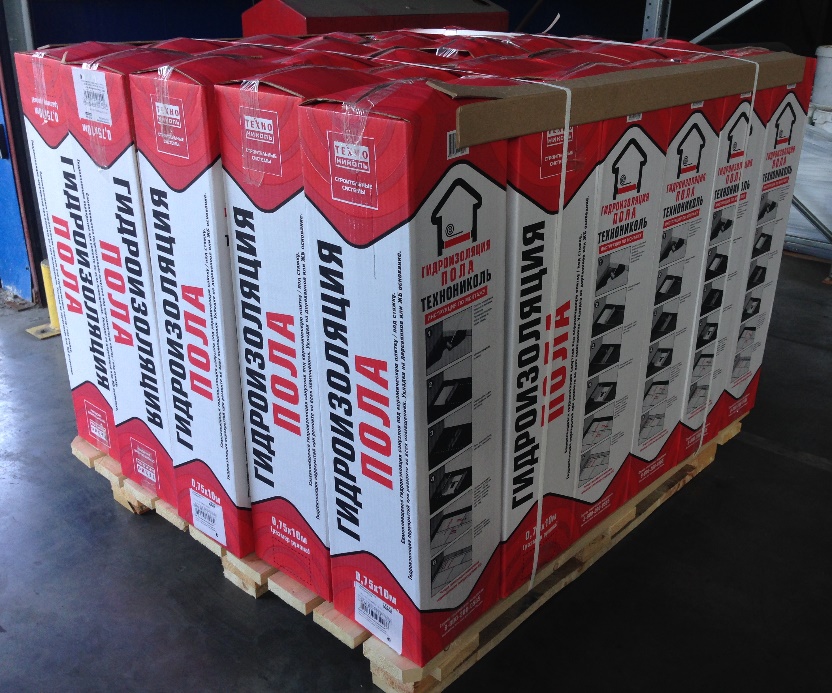 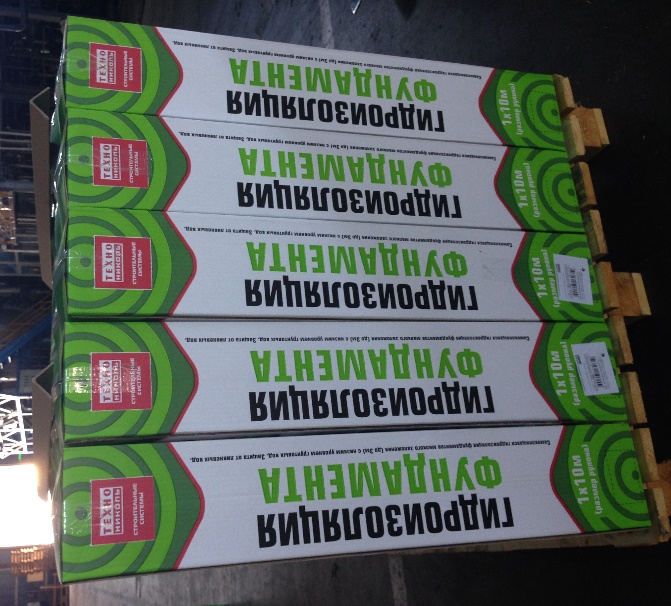 19
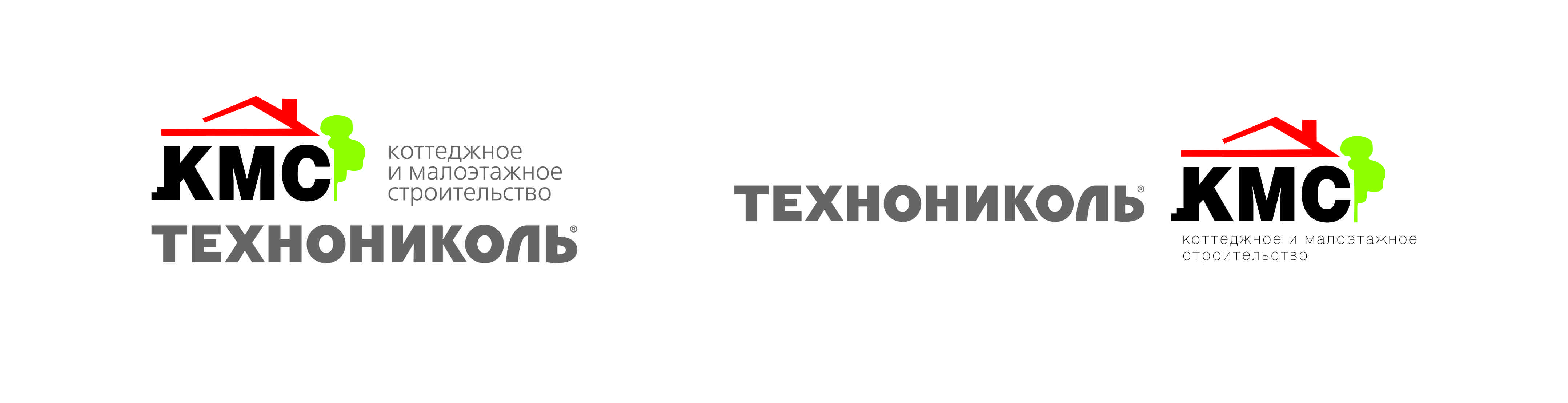 Рекламная продукция:
Рекламу по новым Рулонным материалам для КМС Вы можете заказать на сайте zakaz.tn.ru в двух разделах:
Реклама КМС - Рекламная продукция РМ КМС
Реклама Розница – Рекламная продукция рулонные материалы
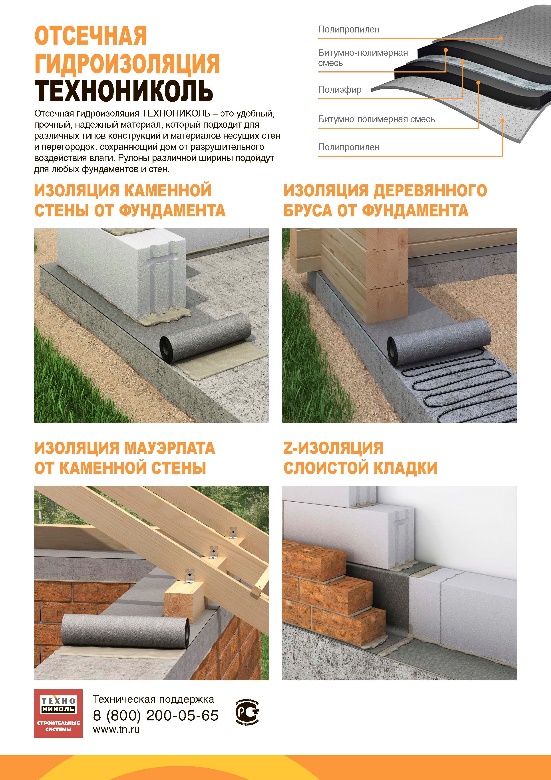 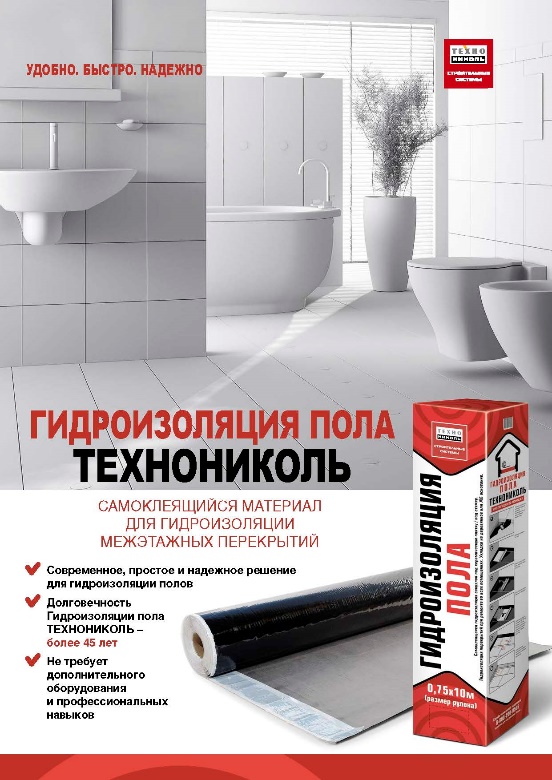 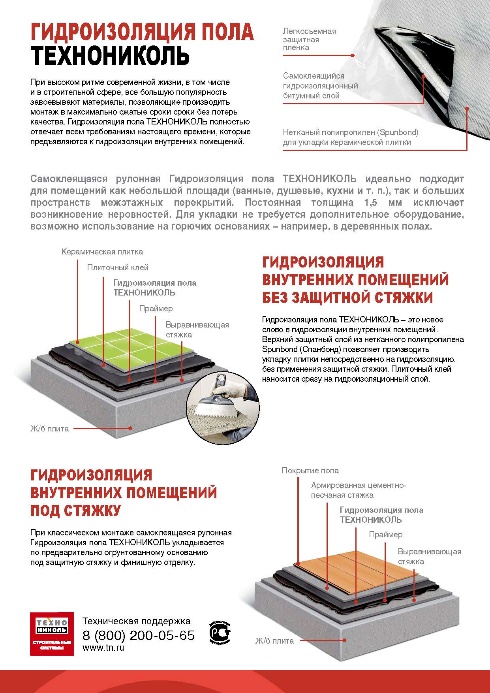 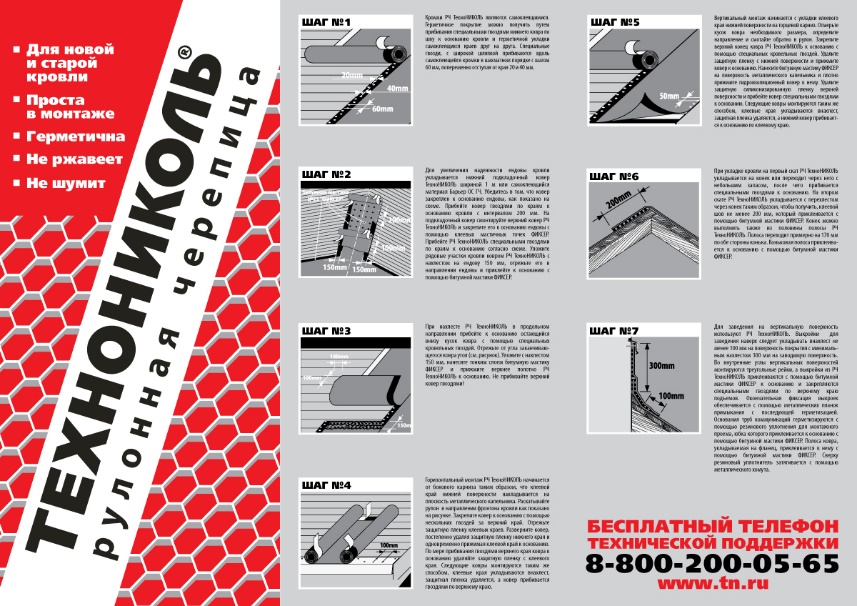 20
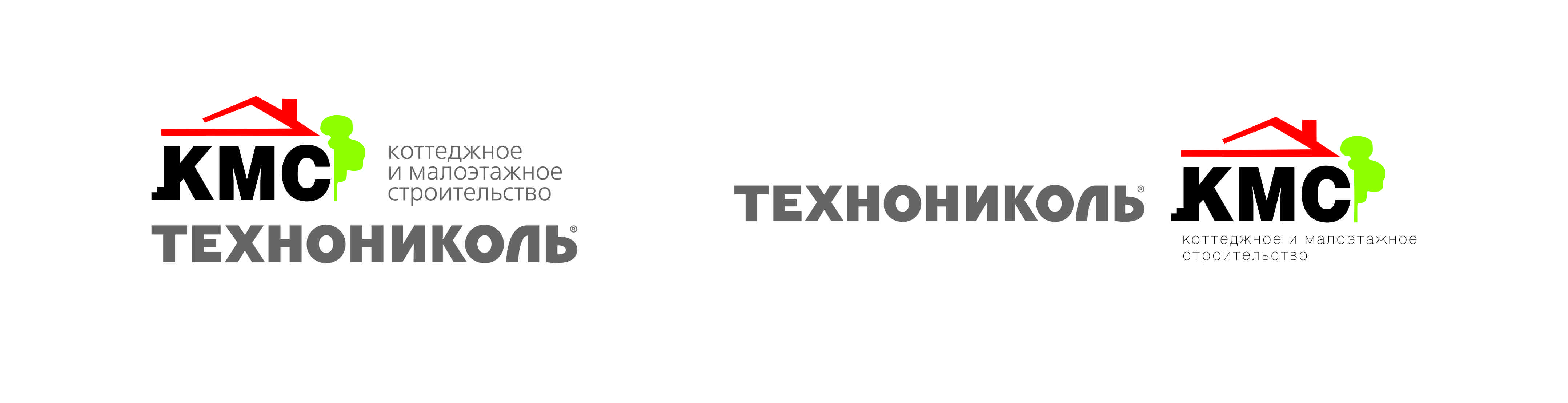 РУЛОННЫЕ МАТЕРИАЛЫ КМС
Качественный, удобный монтаж без дополнительного оборудования
Широкая область применения от фундамента до кровли
Гарантия, сервис, техническая поддержка от надежного производителя
21
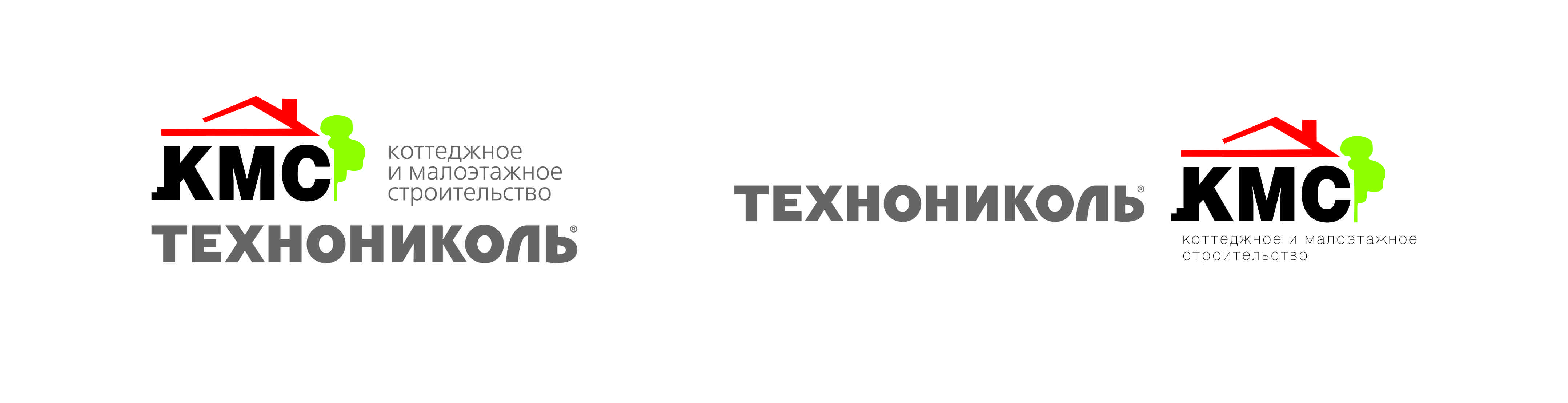 Спасибо за внимание!
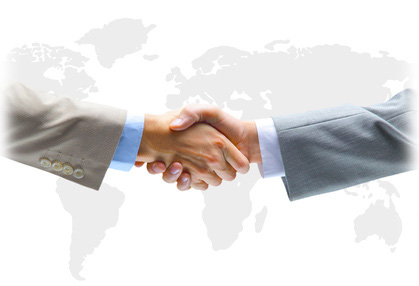 С уважением, Команда направления «Коттеджное и Малоэтажное строительство» СБЕ «БМиГ»
Антонов Антон,
Технический специалист

Тел.: 8-916-876-82-24
E-mail: antonov@tn.ru
Авдеев Евгений, 
Руководитель направления

Тел.: 8-916-571-41-40
E-mail: avdeev@tn.ru
Яньков Сергей, 
Менеджер по развитию

Тел.: 8-925-005-91-66
E-mail: yankov@tn.ru
22
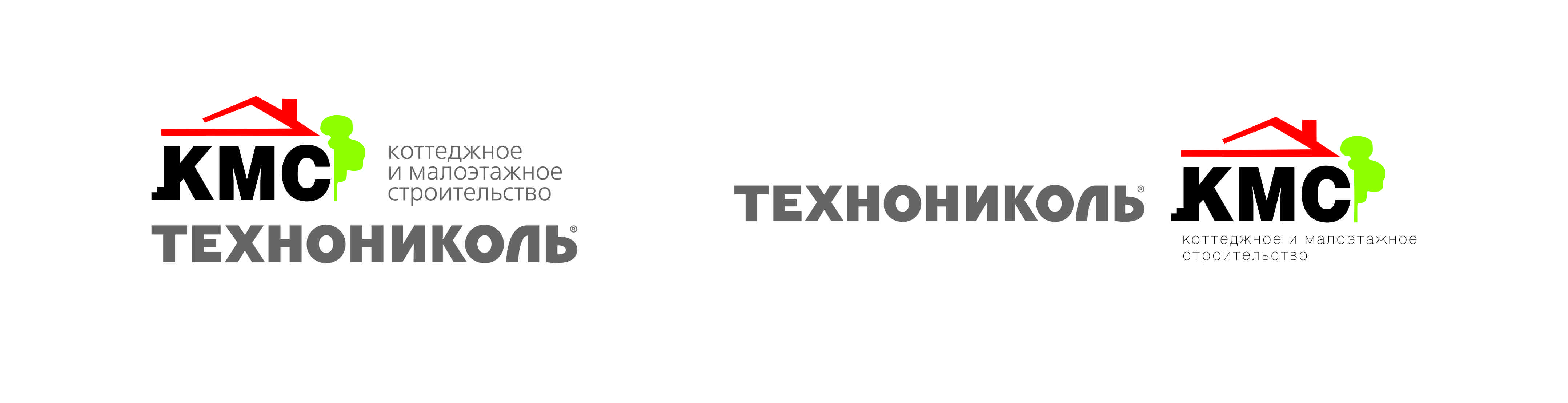 Региональные Руководители СБЕ «БМиГ»:
 
Регион Дальний Восток,  Гапоненко Дмитрий (Иркутск) gaponenko@dv.tstn.ru  8 (914) 910 09 10
Регион Москва, Волков Дмитрий (Москва) volkov2@tn.ru  8 (915) 236 13 01
Регион Центр, Куценко Алексей (Москва) kucenko@tn.ru  8 (916) 317 25 93
Регион Центр, Дунаев Алексей (Тверь) dunaev@tn.ru  8 (910) 533 79 01
Регион Поволжье, Дмитриев Алексей (Н. Новгород) dmitriev.a@tn.ru  8 (987) 536 62 16
Регион Поволжье, Камалиев Марат (Саратов) kamaliev@tn.ru  8 (910) 240 20 67
Регион Поволжье, Миназетдинова Наиля (Казань) minazetdinova@tn.ru  8 (917) 289 05 57
Регион Северо-Запад, Иванова Марина (С-Петербург) ivanova.m@tn.ru  8 (981) 721 23 0
Регион Сибирь, Тимкин Григорий (Новосибирск) timkin@tn.ru  8 (913) 798 21 12 
Регион Урал, Авдеев Евгений (Тюмень) avdeev_e@tn.ru  8 (922) 151 08 02
Регион Урал, Константинов Иван (Уфа) konstantinov@tn.ru  8 (917) 345-19-71
Регион Юг, Никифоров Алексей (Волгоград) nikiforov@tn.ru  8 (960) 875 30 70
Регион Юг, Беломестнова Светлана (Краснодар) s.belomestnova@tn.ru  8 (988) 240 03 30
Регион Юг, Бессонов Александр (Мин. Воды) bessonov@tn.ru  8 (961) 499 17 48

Регион Беларусь, Зайцев Сергей (Минск)  zaicevs@osp.tn.ru  8 10 375 (29) 671 21 32
Регион Украина, Алатарцева Елена (Киев) alatartseva@tn.ru  8 10 38 (067) 563 72 56
Регион Казахстан, Точицкий Иван (Астана) tochitski@kz.tstn.ru  8 (701) 221-2716;
23